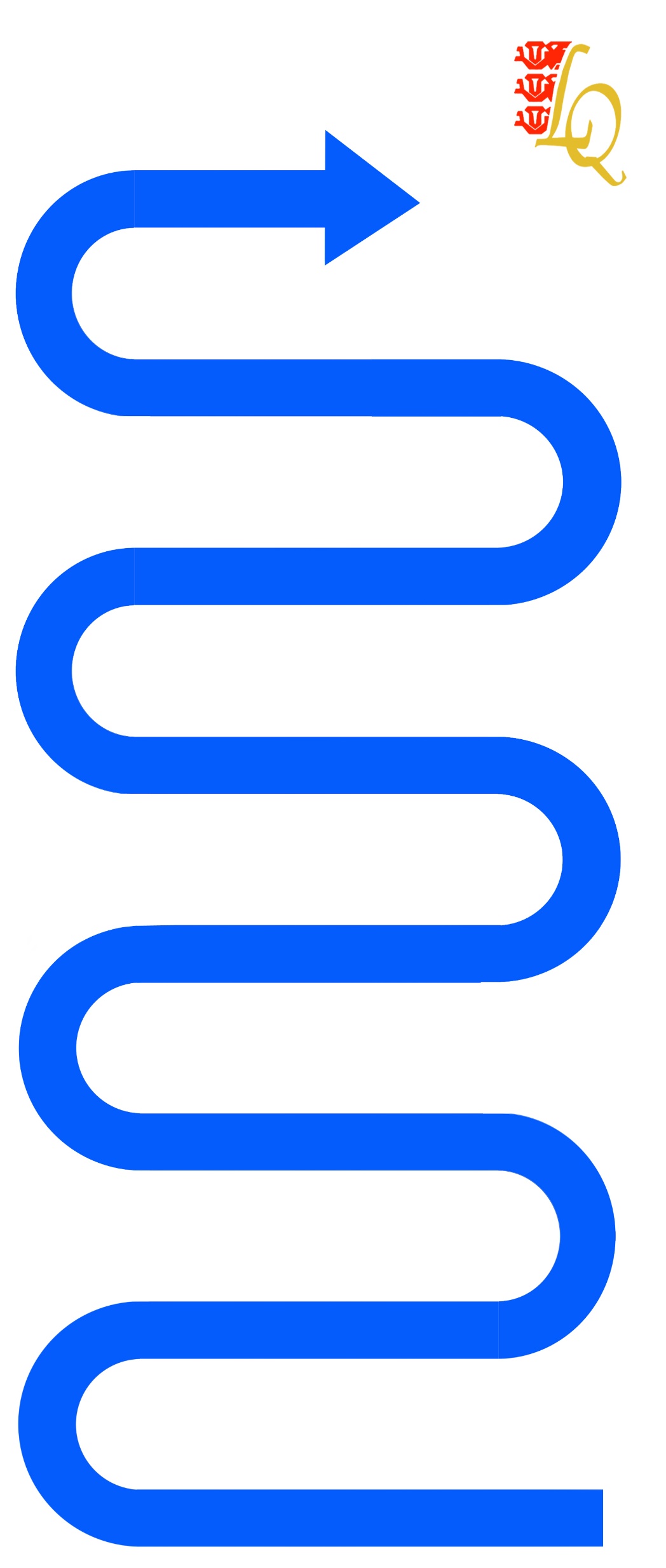 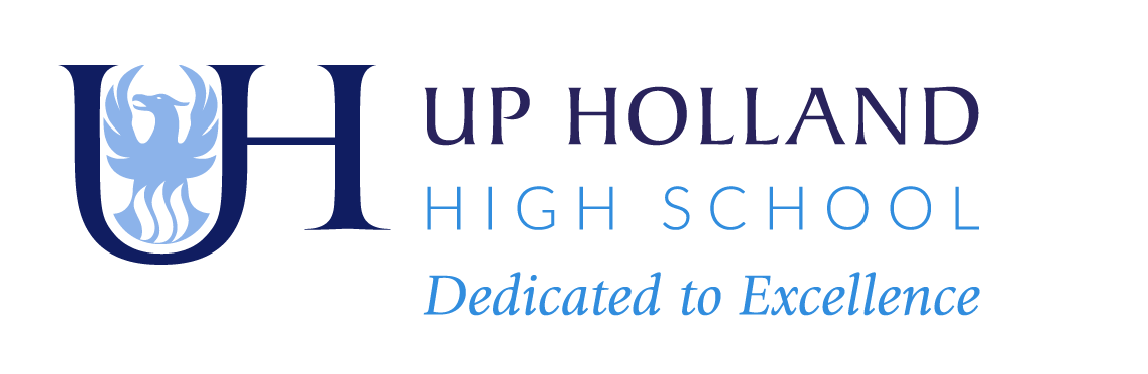 The Five Year curriculum: English
C1 English Language (40%)
A: Analyse and evaluate fiction
B: Narrative writing
C2 English Language (60%)
A: Analyse, evaluate synthesise and compare non-fiction
B: Transactional writing
C2 English Literature (60%)
An  Inspector Calls
A Christmas Carol
Unseen Poetry
Mock: Language C2 and Literature C2
C1 English Literature (40%)
Romeo and Juliet 
Poetry Anthology
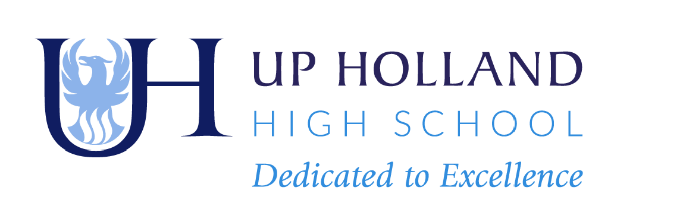 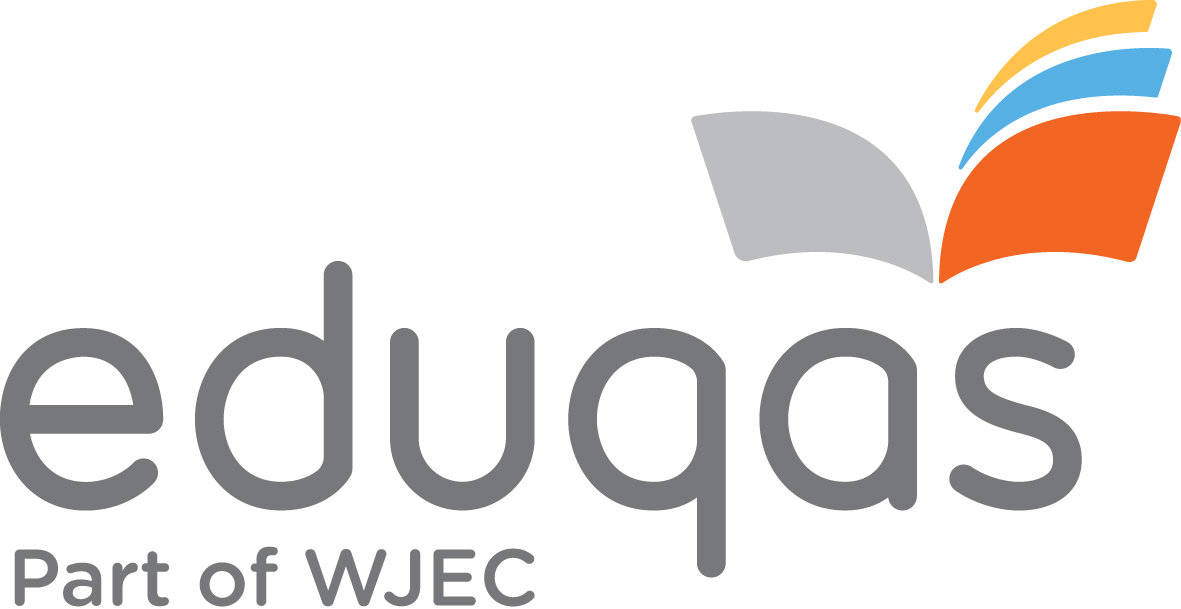 Securing knowledge of key texts: An Inspector Calls and A Christmas Carol
A Christmas 
Carol
External Examination
Complete walking-talking mocks
An 
Inspector Calls
Focus on revision and recall
Developing  mind maps and cue cards for revision
Assessment: a formal, independent GCSE presentation in front of an audience.
Approaching unseen poems and complete timed  responses
Mock: Language C1 and Literature C1
Developing narrative plot
Understanding a range of NF forms
Develop communication skills
Explore literary criticism
Romeo & Juliet
Year
11
C2 Language
C1 Language
Poetry
Spoken
Independent research skills
Securing knowledge of key texts: Romeo and Juliet and Poetry Anthology
Promoting independence and free choice
Tracking, analysing and comparing NF texts
Develop exam technique
Focus on planning narrative based on various titles.
Knowledge Test: context, themes, quotes..
Language
Analysis of language, structure and play conventions
Exploring thematic poems based on  relationships, nature, race , gender, war
Understanding the feature of a play
Assessment: Full C2 reading section
Single writing task (completed separately)
Assessment: single question on a character/ theme.
Developing students’ ability to engage with an audience
Writing NF: Speech, report, letter, review, blog, diary, article
Investigation into Shakespearean England
Understanding of Edwardian England
Poetry
End of year exams: Students complete a full language and a full literature exam paper in the hall
Synthesis & comparison skills
C2 Language
An Inspector Calls
Romeo and Juliet
Skills to approach unseen texts.
Assessment: single question on a character/ theme.
Character and theme tracking 
Class division            Outsiders 
Social injustice      Gender 
Generations
Understanding of NF forms
Assessment: extract analysis on a specific theme or character
Explore characters and themes including: love, family, fate and conflict
Analysis of anthology throughout the year
Knowledge Test: context, themes, quotes..
Developed analysis & exploration of language
Knowledge Test: context, themes, quotes..
A Christmas Carol
Explore various unseen fiction extracts
Creative writing
Develop understanding of character
C2 Non-fiction reading
Character and theme tracking 
Class division 
Outsiders 
Social injustice
Redemption
Assessment: Knowledge Test 1&2
Assessment: 
Dramatic Monologue
Developing analysis of Shakespearean language
Assessment: Theme essay
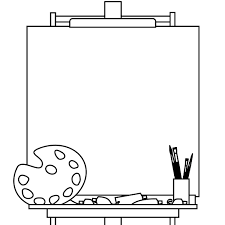 Year
10
C1 Language
Understanding historical context and how it links to the play
Crime & Conflict
Creative Writing
Exploration of Victorian England
Macbeth
Poetry
Focus on narrative structure, plot and character development
Essay planning & revision
Text tracking
Language analysis
Assessment: Knowledge Test 1&2
Articles
Analysis & explorations of poetic language, form and structure
Discussion around different viewpoints and perspectives
Knowing how to approach extract questions
Assessment: Speech Writing & presentations (oracy)
Novel Reading Assessment: Extract analysis
Debate
Familiarity of different styles of writing: to write and analyse
Research into key themes: segregation, migration and race
Our World
Exploring key global issues to develop cultural awareness
Poetry
Persuasive Writing
Modern Non-Fiction
To Kill a Mockingbird
Of Mice and Men
Dreams & Nightmares
Assessment: Reading Baseline
Assessment: letter writing
Assessment: Knowledge Test 1&2
Considering different perspectives
Analysis of structure
Year
9
Comparison of non-fiction and poetry
Exploring the concept of freedom over time to promote cultural awareness
Assessment: Knowledge Test 1&2
Reading, retrieving and inferring from non-fiction
Assessment: Knowledge Test 1&2
Short Stories
Assessment: Theme of Power
Gothic poems
Assessment: Narrative writing (Beginning to Middle)
Embedding vocabulary in responses
Non-fiction
Focus on including context in writing
Reading Flash/ Short stories
Poetry
Colonialism non-fiction
Creating a monster
Power
Heroes & Horrors
The Tempest
Welcome to Nowhere
Developing viewpoint
Articles
Wider
Develop analysis of writer’s craft
War Poetry
Assessment: Poetry Comparison
Assessment: Knowledge Test 1&2
Learning quotes & revision techniques
Assessment: Describe a storm
Innocence 
& Corruption
Theme tracking
Developing analysis & comparison skills
Duality
Assessment: Novel on Character
Development skills in analysing language use
Story Writing 
(Setting & Character)
Develop awareness of key themes
Novel Reading Assessment
Assessment: Knowledge Test 1&2
Narrative conventions: Setting & Character
Prejudice & Outsiders
Non-fiction context building texts
Assessment: Character Evaluation
Lord of the Flies
The Island at the End of Everything
Year
8
Animal 
Farm
Victorian Stories
Telling Tales
Knowledge Test & Baseline
(Reading & Writing) Shined
Gothic
Frankenstein
Retrieve and infer from extracts
Analysis of language WWH structures
‘How’ essay writing development
Knowledge Test 1&2
Context building
Revisiting key skills from primary and developing writing skills
Collate contextual knowledge for texts in the Victorian era
Baseline Writing assessment
Transformation
Research/Speaking & Listening presentation
Read and perform extracts from a play
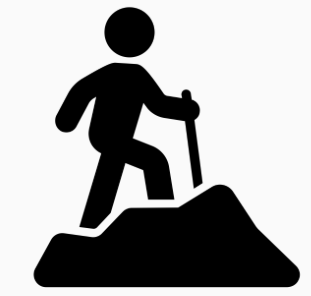 Knowledge Test 1&2
Oracy Project
Report Writing
Year
7
Legends
Beowulf
Origins & Language
Shakespeare
Writing Assessment: Report Writing
Spenser
Chaucer
Collate, summarise and give opinions on information
Continuation of end of Y6 skills to establish ability
Develop understanding of the way language works
Develop awareness of Shakespearean context, plays and use of language
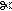